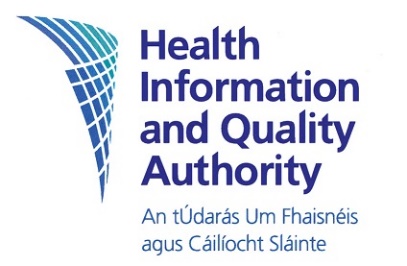 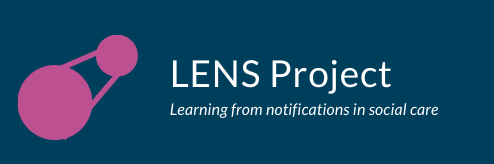 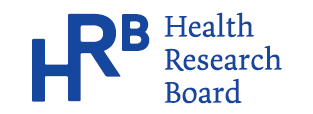 Current practice in the aftermath of notifiable events
Dr Niall McGrane PhD, Post-doctoral Researcher, HIQA
26th February 2021
Aims of analysis
Primary aim
to review and analyse narratives provided in statutory notifications from 2018 in order to identify current practice in the aftermath of notifiable events
Secondary aims
identify reporting system vulnerabilities
identify potential areas for improvement relating to reporting practices
Free text in statutory notifications
Database of Statutory Notifications from Social Care in Ireland
Enter by inspector
Enter by Centre
Methods
Study design
Qualitative descriptive
Data Analysis
Inductive thematic approach*
Sample
Random sample drawn
Stratified by notification type & service type
Resident involvement
Nursing home (DCOP)
Centre for disability (DCD)
*Using Thematic analysis in psychology: Braun & Clark (2006) Qual Res Psychol
[Speaker Notes: Total of 14511 notifications in 2018]
Sample
447 notifications
3.26% of 2018 3 day notifications
Results – Two parent themes
Results - Chronology
Results - Chronology
Results - Chronology
Results - Chronology
Results - Chronology
Results - Chronology
Results - Chronology
Results - Chronology
Results - Chronology
Results - Response
Results - Response
Results - Response
Results - Response
Results - Response
Results - Response
Results - Outcomes
Results - Outcomes
Results - Outcomes
Results - Outcomes
Results - Outcomes
Results - Outcomes
Results - Outcomes
Results - Outcomes
Results – Regulatory input
Results – Regulatory input
Results – Regulatory input
Results – Regulatory input
Results – Regulatory input
Discussion
Wider lens
Over and under reporting
Transparency

Strengths & Weaknesses
Methods & sample
Multiple scribes
Conclusion
High level results
Current practice identified
Pre event
Response to event
Outcomes and actions going forward
Consistency
Across notifications
Across care
Data quality & Reporting practices
Multiple scribes 
System vulnerabilities
Limitations to reporting system and current notifications
With thanks
Funded by the HRB SDAP award. SDAP-2019-005. 
PI: Dr Laura O’Connor

Co-funded and hosted by the Health Information and Quality Authority.
Project Sponsor: Phelim Quinn

Co-authors: Paul Dunbar, Stephanie O’Regan, Ian Leistikow, Mary Dunnion & Laura O’Connor
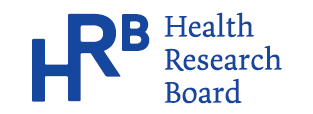 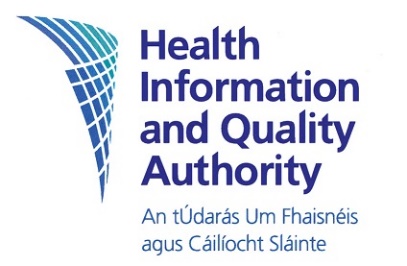